טכנולוגיה חדשנית לאינטראקציה חברתית: עיצוב, ממצאי מחקר ויישומים שימושיים
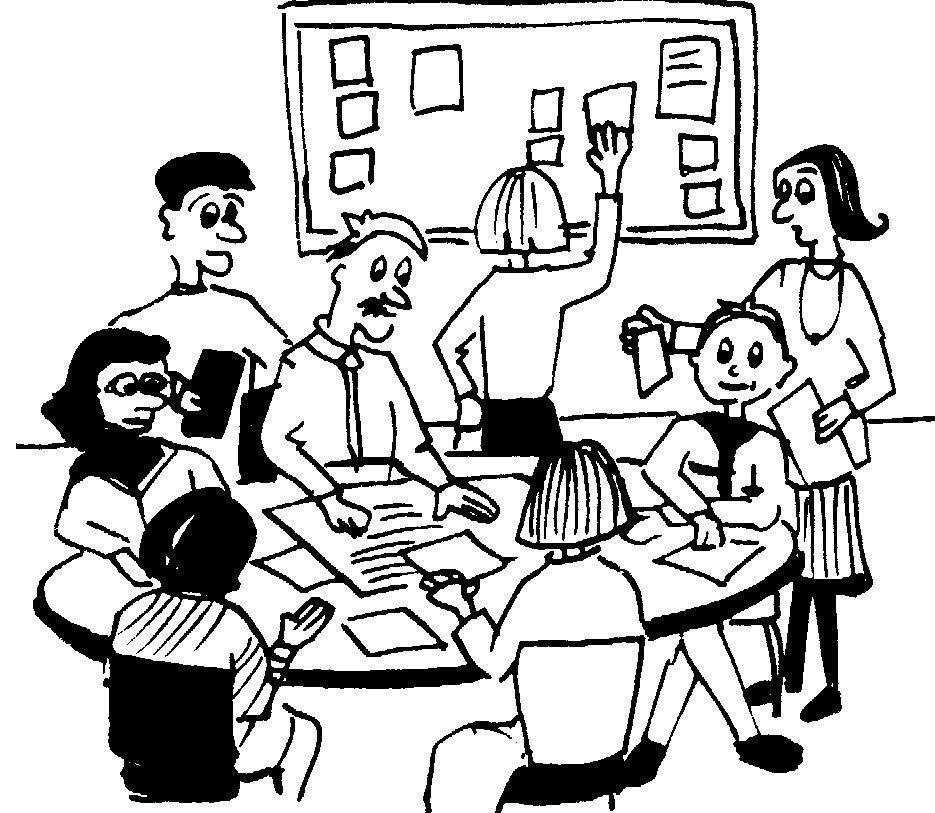 חלק א'
סקירת תהליך עיצוב שיתופי (Participatory Design)
 סקירה כללית של שיטות המשמשות להשגה וליישום קלט של משתמש הקצה
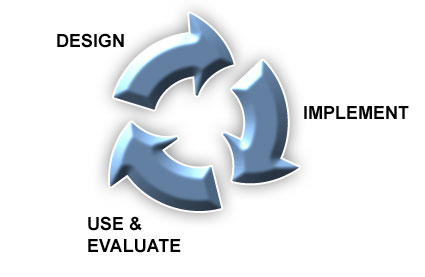 מהי שימושיות?
"המידה שבה משתמשים ספציפיים יכולים להשתמש במוצר ספציפי על מנת להשיג מטרות ספציפיות ביעילות, אפקטיביות ושביעות רצון בהקשר ספציפי של שימוש..ISO  ”
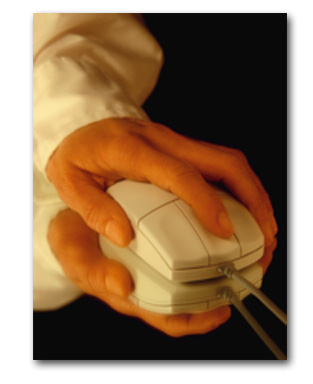 למכשיר וידאו, המשמש כמשקולת ניירות, לא ניתן לקרוא "משקולת ניירות לא שימושית" מאחר ולא מדובר כבר ב"הקשר ספציפי של השימוש".
3
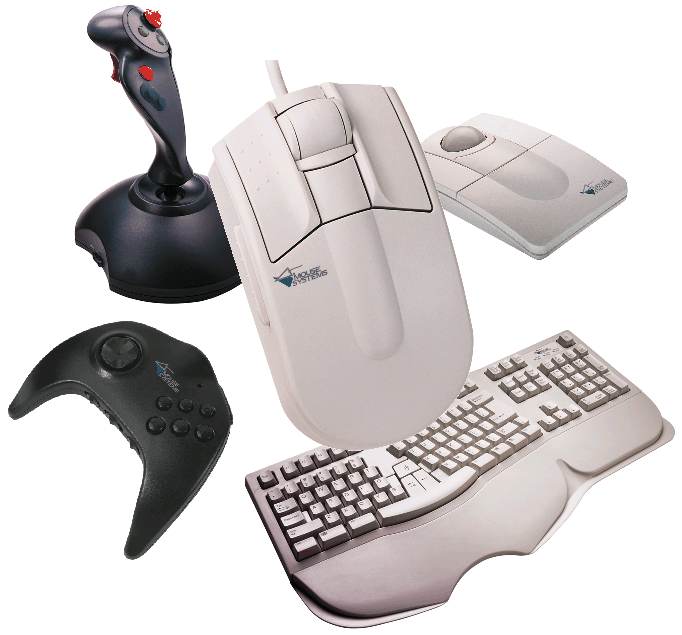 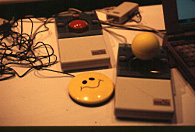 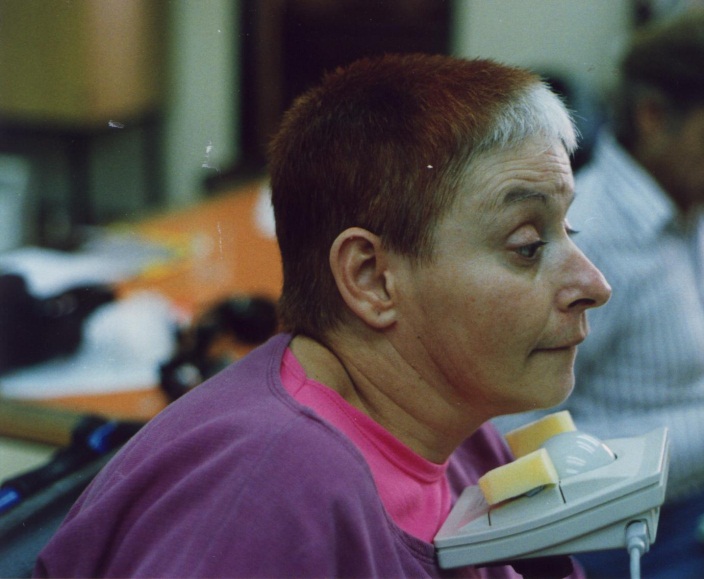 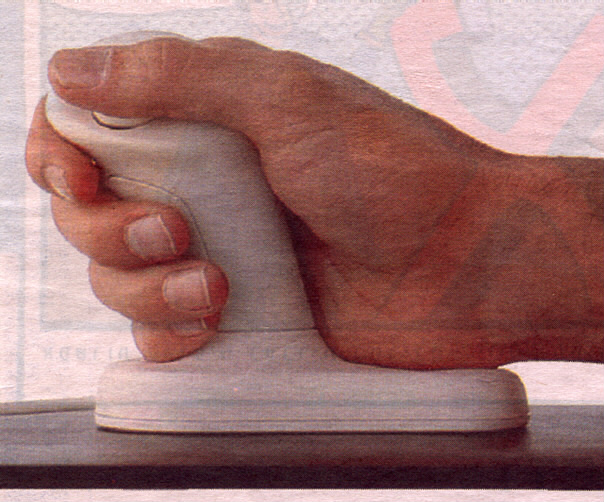 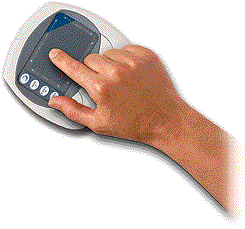 אך שימושיות לא יכולה להתקיים מעצמה...
“You need to build something that's fundamentally useful to people and then build usability on top of that. If all you have is usability, you don't have much” 
Marissa Mayer, Director of Consumer Products, Google
שימושיות+ תועלת= ערך
גישת עיצוב
צוות עיצוב רב תחומי
מורים- הגדרת מטרות הלמידה
חוקרי  עיצוב הממשק
משתמשים- יידוע והערכת הממשק 

שיטות User Centered Design
משתמש קבוצתי עם אדם שמסייע
לוחות סיפור
,
“There are two approaches to participatory design: 1. Bring the designers to the workplace. 2. Bring the workers to the design room.” Robins (1999)
הכללת משתמשים בעיצוב תוכנה באמצעות השמת המשתמש במרכז — עיצוב שיתופי
תפקיד המשתמשים:
לספק מידע בנוגע לצרכים שלהם, במטרה לשנות את העיצוב הטכנולוגי בהתאם, בתהליך חוזר ונשנה
לתרום ליצירת רעיון ולהעריך דגמים ראשוניים של מערכת
שותפי עיצוב השווים למפתחי הטכנולוגיה
שיטות
יצירת רעיון
דיון וסיעור מוחות 
יצירת אב טיפוס בעזרת טכנולוגיה פשוטה
Bodystorming ומשחק תפקידים
עיצוב המודל
תצפית על משתמשים  
מחקרי אוכלוסיות שפורסמו
תבניות לימוד 
הערכת דגם ראשוני
בחינת משתמש
תצפית 
רישומים והערות של משתמש
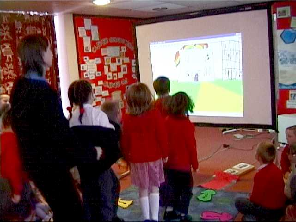 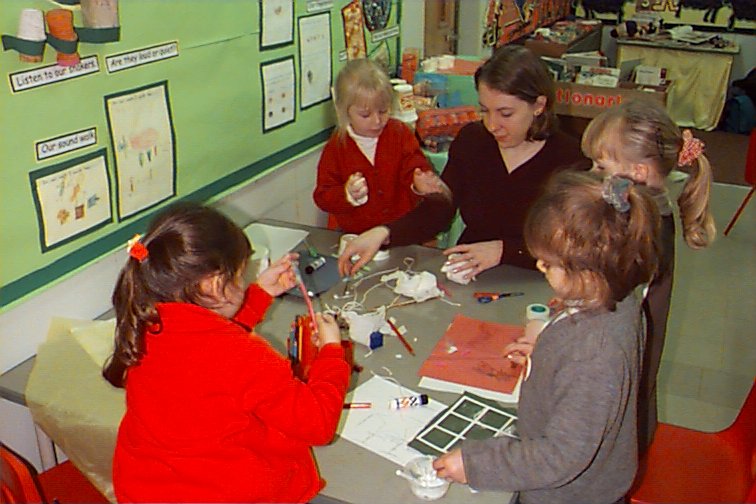 ארגז כלים לעיצוב User Centered Design- תפקידים שונים לקבוצות שונות
ליידע על אספקטים שונים של עיצובמשתמשים----------- ממשק/ שימושיותמומחים--------------- תוכן יישומימומחים--------------- ממשק/ מבנה

רמת מעורבות המשתמש?נקבעת על ידי צורך/ יכולת/ מטרת קצה
מידות ל'הצלחה'
תועלת
שימושיות
אפקטיביות
בריאות וביטחון המשתמש
תוצאות
מידות הערכה
ביצוע משימות בעולם האמיתי
ביצוע משימות בדגם ראשוני
שימושיות של טכנולוגיה (מתקן קלט, אינטראקציה)


תוצאות
יכולת משופרת להשתמש במתקני קלט
תלות פחותה יותר בעובד תומך לאורך זמן 
שינוי מדווח בהתנהגות לאחר המחקר
דוגמא: קפה וירטואלי
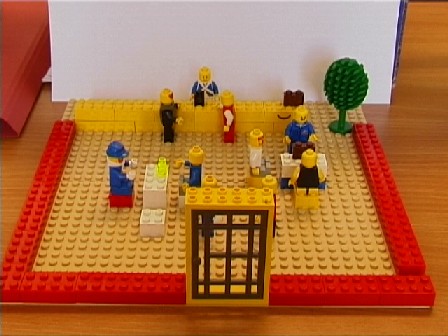 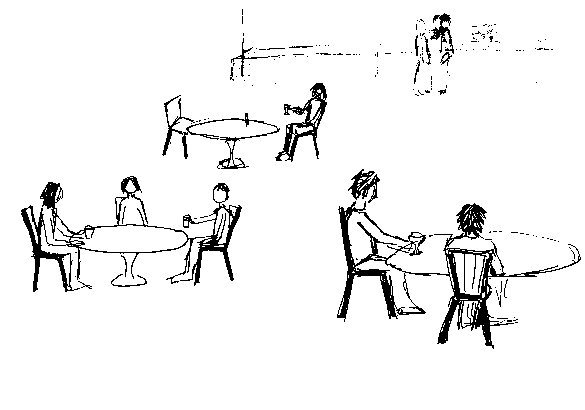 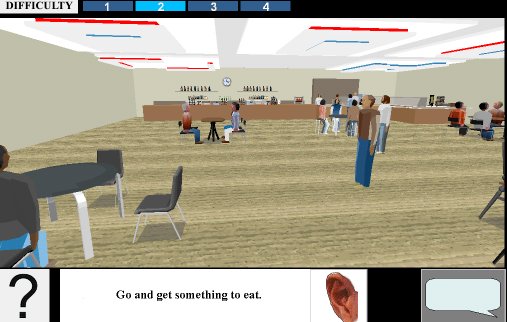 דוגמא: בית וירטואלי
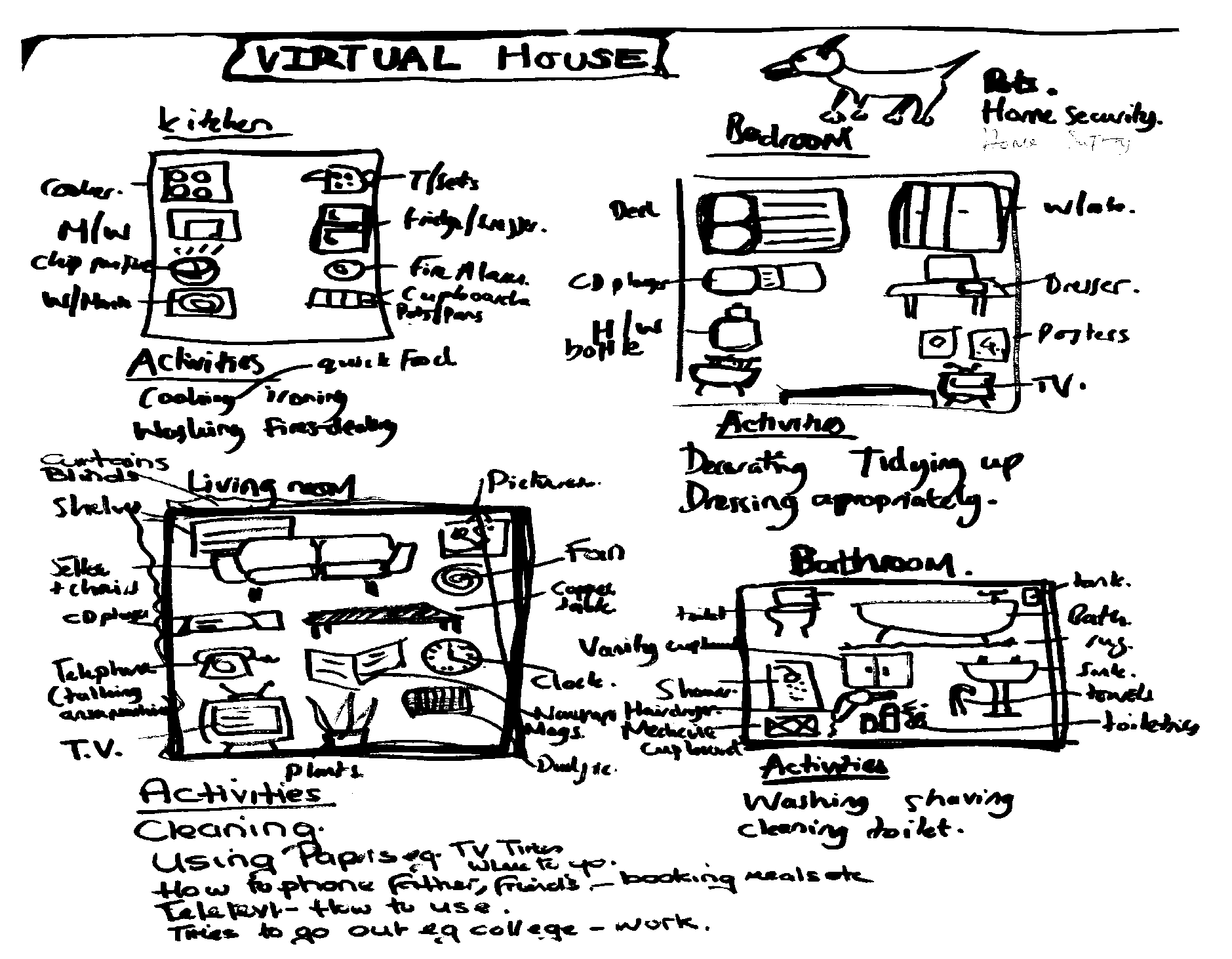 קבוצות (מיקוד) משתמשים
שלום, אני דויד, 
אני גר לבדי
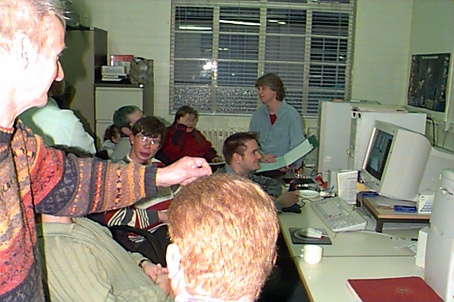 הי, שמי הוא לי 
אני גר עם אבי ואימי והולך לבית ספר שפרד
הי, שמי הוא מיכאל ואני גר בבית מוגן
חלק ב'
מתן דוגמאות כיצד צוות COSPATIAL השתמש בעיצוב שיתופי על מנת לעצב טכנולוגיה חינוכית לילדים עם אוטיזם
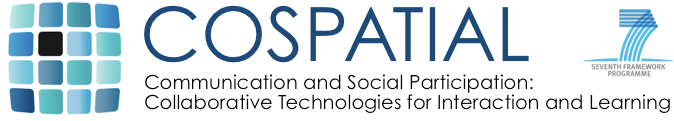 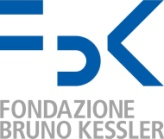 Massimo Zancanaro, Leonardo Giusti
 

Sue Cobb, Tony Glover, Laura Millen


Sarah Parsons, Sara Garib-Penna


Nirit Bauminger, Sigal Eden


Patrice L. (Tamar) Weiss, Eynat Gal
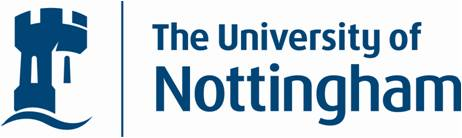 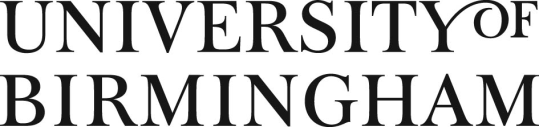 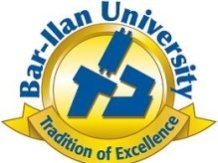 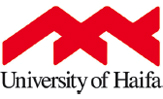 16
יכולת חברתית דורשת הדדיות בין הדרך שבה האדם חושב, מרגיש ומתנהג במצבים והקשרים חברתיים שונים

אנשים עם  ASD הם בעלי:
ידע חברתי מוגבל של נורמות ומושגים
חסך בעיבוד מידע חברתי
לדוגמא קיבעון בפרטים שוליים במצביים חברתיים
חסך בתיאוריית ה- Mind
קושי בהסקה אינטואיטיבית על רגשות ומחשבות של אחרים, במיוחד במצבים חברתיים יומיומיים
(Lord & Magill-Evans, 1995; Sigman & Ruskin, 1999; Stone & Caro-Martinez, 1990)
17
טיפול קוגניטיבי התנהגותי (CBT)

ילדים חושבים וילדים משחקים:כיצד הם חושבים- או נראים כלא חושבים- לרוב קשור לאיך הם משחקים


 CBTמתמקד בשינוי עיבוד מידע מעוות, בנייה מחדש של עיבוד אדפטיבי של העולם על ידי שילוב של למידה וחוויה 

(Hart & Morgan, 1993; Kendall & Panichelli-Mindel, 1995; Bauminger 2002; Braswell, 1995; Graham, 2005; Hart & Morgan, 1993; Kendall, 2000)
18
טיפול קוגניטיבי התנהגותי
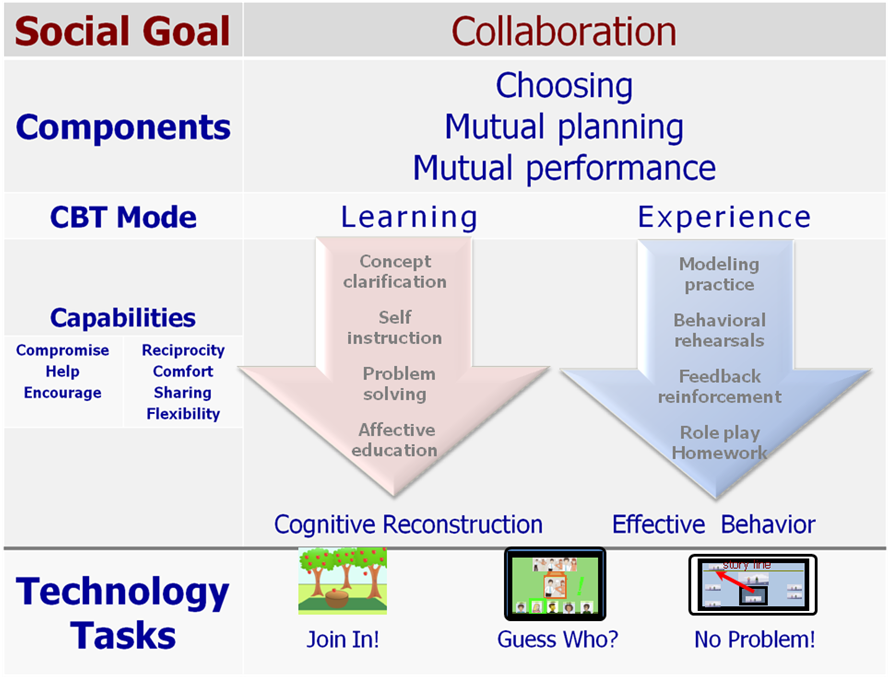 19
אינטראקציות שיתופיות
20
אינטראקציות שיתופיות
21
Collaborative Interactions
אובייקטים ששייכים למשתמש אחד שיכול לחלוק אותם עם אחרים
פעולות משותפות על אובייקט לשינוי ההתנהגות שלו
היחסים בין המשאבים יוצרים צורך לשתף פעולה על מנת לפתור בעיה
כל משתמש יכול לבצע סט אחד של פעולות
22
Diamond Touch Multi-User Touch Table
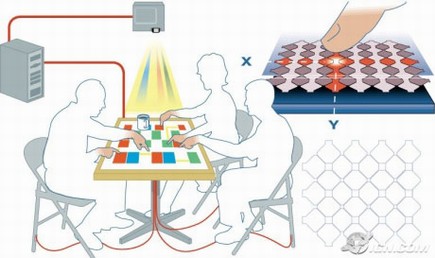 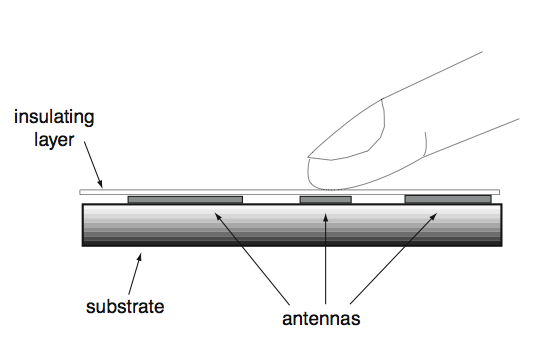 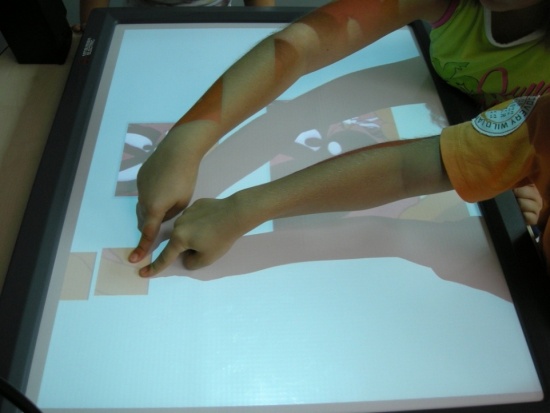 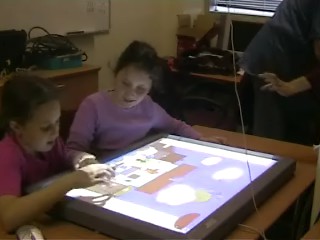 23
“Join In” מערכת
3 משתמשים: מטפל/ מורה ושני ילדים
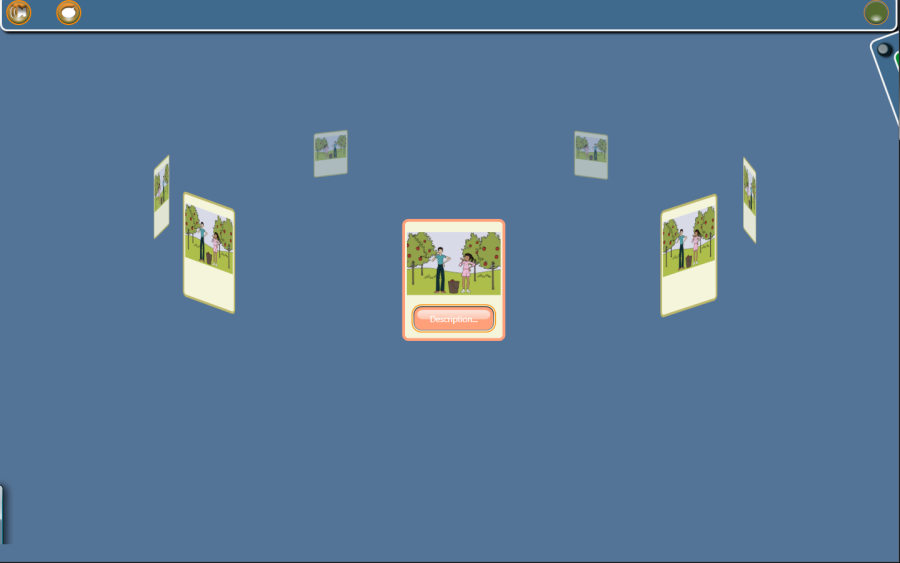 24
“Join In” Suite
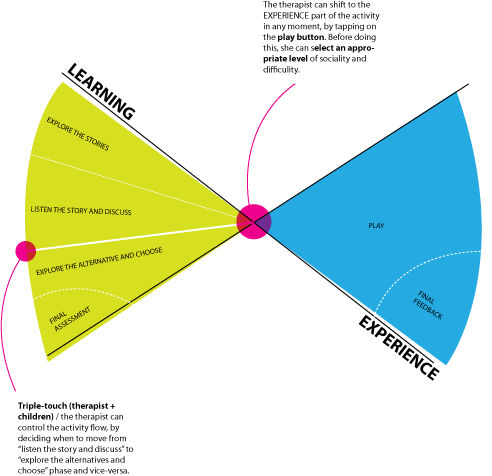 25
מערכת    “Join In”
בשלב כלשהו במהלך הפגישה, המורה/המטפל יכול להחליט לעבור מהחלק של הלמידה לחלק של החוויה
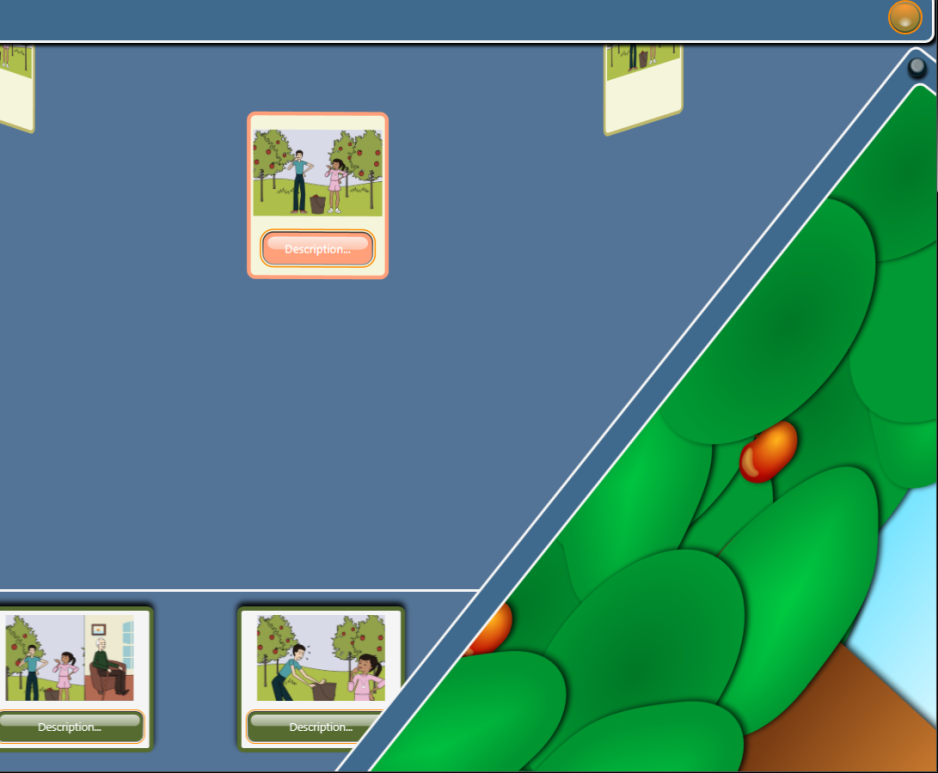 26
מערכת    “Join In”
27
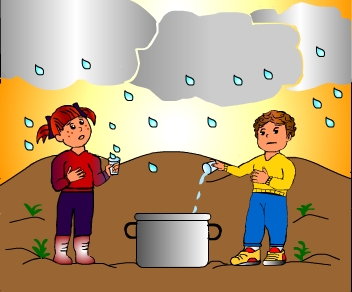 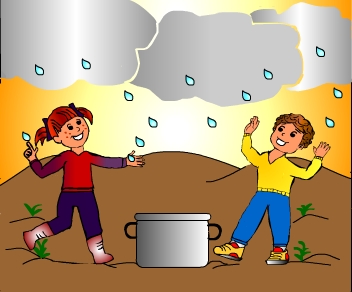 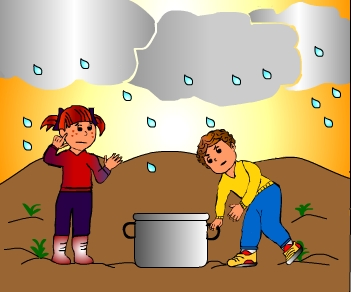 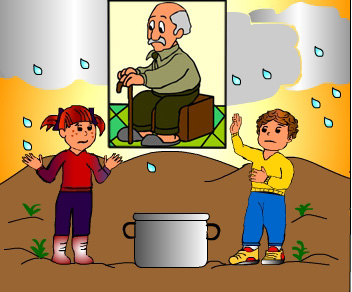 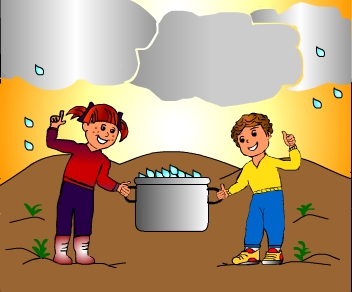 גשר:  
אילוצים על יחסי אובייקט משתמש + שיתוף
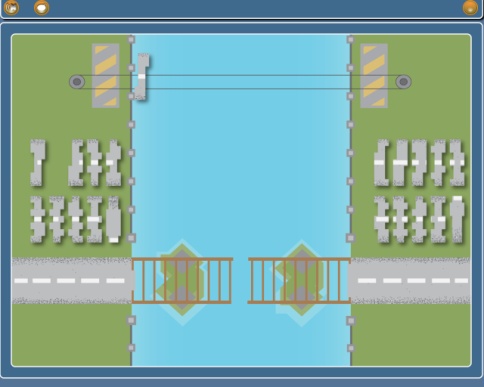 29
להציל את החייזר:
אילוצים על תפקידים ותכנון הדדי
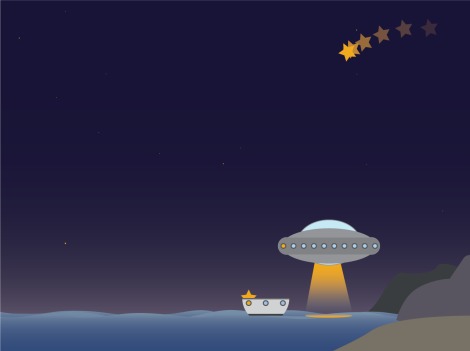 30
איך לספק רמזים למשתמשים?
ילדים: מוטיבציה, סקרנות, מתן תשובות 
ילדים עם צרכים מיוחדים: יכולת תקשורתית-שפתית-חברתית מוגבלת. 
כיצד נספק רמזים נכונים ומתאימים?
כמה אינטראקטיביות יש לספק?
אינטראקציה ילד-תוכנה
אינטראקציה ילד-ילד
אינטראקציה ילדים-מורה 
עידוד ו"דחיפת" הילדים-"שברו את הכלים ולא משחקים!"
כיצד מוצגות ההוראות למשתמש?
בתוך המשחק? 
בכל משחק? 
האם המורה תסביר לילדים? 
הוראות כתובות על דף? 
מה יעדיפו הילדים?
כיצד ניתן לנווט בין השלבים השונים של המשחק?
המורה? 
הילדים?
משוב- איזה סוג?
משוב קולי? 
טקסט? 
אנימציה? 
תמונה? 
קושי בעת עודף גירויים
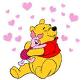 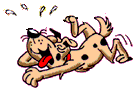 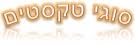 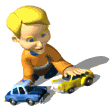 האם המשתמשים יכולים לזהות בקלות מה עליהם לעשות?
המורה כמתווכת 
עצמאות הילדים
כל הילדים, ללא יוצא מן הכלל, זיהו בקלות מה עליהם לעשות
האם משתמשים יכולים להשיג את מטרותיהם בקלות וביעילות?
מטרות החוקרים
מטרות הילדים (הנאה, איסוף טיפות גשם, איסוף אבק כוכבים, בניית גשר)
משחק קל מידי/ מאתגר/ מתסכל
כמה מציאותית צריכה להיות הגרפיקה והפונקציונאליות?
גרפיקה ריאליסטית
גרפיקה "ציורית" 
מה ידבר יותר אל לב הילדים?
האם המערכת תומכת במטרות הלמידה הרצויות?
תכנית התערבות: שיפור מיומנויות חברתיות ותקשורתיות של ילדים עם אוטיזם 
האם אכן נצליח לקדם אותם?
מסקנות
פיתוח VE מוצלח מותנה ב:
בחירה מתאימה של תחום ומטרות
מפרט VE מפורט
ידע של צרכי המשתמש ודרישות
סקירה חוזרת של המשתמש במרכז
למידה מטעויות קודמות
חלק ג
הצגת תוכנת ה- COSPATIAL